Theory of Change (ToC) diagram template
Please complete this as part of your application for grant funding
2024
Instructions and 
key definitions
Introduction – What is a Theory of Change?
A Theory of Change is a comprehensive description and illustration of the hypotheses for achieving a desired change over time in a specific context. It maps out the steps needed to achieve long-term goals by identifying the pathway and relationships between activities and different levels of results, from outputs to intermediate outcomes, and finally to the project’s impact. 
A clear Theory of Change provides the following:
A clear and testable hypothesis about how change will occur that allows you to be accountable for results.
A visual representation of the change you want to see and how you expect it to come about.
A blueprint for evaluation with measurable indicators of success identified.
An agreement among stakeholders about what defines success and what it takes to get there.
A powerful communication tool to capture the complexity of your initiative.
Instructions for completing your ToC diagram
8
6
7
5
4
3
2
1
Key Definitions (1)
Activities: actions you must complete to achieve project success by converting inputs into specific outputs. Usually consisting of tasks and subtasks that all contribute to the activity's completion. These are the activities that must be listed in your Project Workplan. 
Outputs: are the products, deliverables or services resulting from project activities. Outputs are within the direct control of an intervention and are normally provided to the project’s key counterparts or other project stakeholders. Outputs are the basis from which the desired change will occur, e.g., trainings delivered, policy recommendations produced, knowledge generated and shared, tools developed and piloted, etc. Note that all outputs on UK PACT projects should be categorized using one of the four programme output areas:



UK PACT Output Areas:
Skills enhanced and capacities built: Individual and institutional skills and capabilities are built for the design and implementation of enhanced and inclusive climate actions.
Innovative models, including policy, accelerated and/or piloted: New or enhanced tools, technologies, policy recommendations and best practices are developed, piloted or integrated into existing frameworks. 
Knowledge, evidence and learning generated and shared: Production and dissemination of new knowledge, evidence and learning to support enhanced and inclusive climate action.
Partnerships and networks established and strengthened: Convening stakeholders to coordinate action, foster collaboration, share learning, and more widely inform enhanced and inclusive climate action.
Key Definitions (2)
Intermediate outcomes: The jump from outputs to outcomes in capacity building and policy change interventions can be significant. Intermediate outcomes can help track progress towards outcomes, by providing interim indications of the initial uptake and application of project outputs by target stakeholders. Intermediate outcomes are what we most commonly expect to see, measure, and report after an output has been delivered. They reflect the specific skills, knowledge, networks and capacities stakeholders wish to build or enhance, and how they intend to act upon these.
Outcomes: Outcomes are the specific and measurable short to medium-term changes in target systems, organisations, institutions, behaviours, conditions, capital flows, relationships, or arrangements that project outputs are expected to result in. Outcomes are not always delivered during the lifetime of a project, but evidence of progress towards them should be seen. Projects can have one or several outcomes, however it is recommended that the projects do not have more than three outcomes. 
Tip: For writing effective outcomes and intermediate outcomes statements make sure to:
Be specific and clearly define the expected change
Use measurable terms (that can be quantified or assessed)
Ensure the outcome is attainable within the project’s scope and resources
Specify when the outcome should be achieved
Align the outcome with broader goals of the project 
Impacts: Impacts are the long-term, high-level and significant changes or goals to which your project is expected to contribute. These changes can be social, economic, environmental or institutional and reflect the broader, often transformative changes of project delivery.
Tip: For writing effective impact statements make sure to:
Be specific and clearly describe the significant change or effect
Highlight the broader, long-term changes
Include quantifiable indicators to demonstrate the impact
Describe why the impact is important and who benefits
ToC – template for completion
Your project
The change
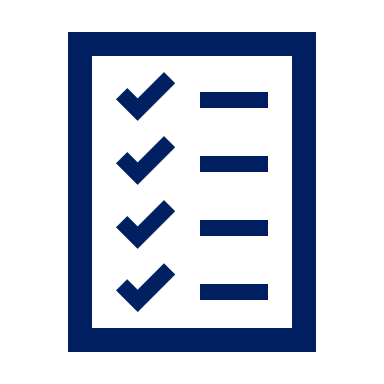 Problem
What is the problem you are trying to solve?
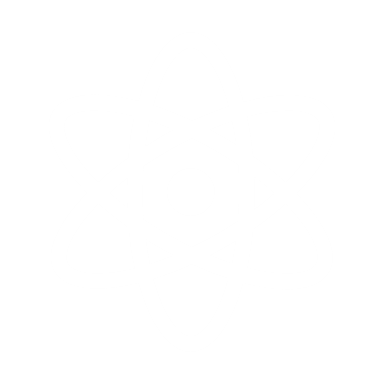 Activities
Which are the activities that you are planning to deliver?
Outputs
What are the key direct measurable effects of your activities?
Intermediate outcomes
What are the short-term changes in behaviours, practices, or conditions that occur as stakeholders begin to adopt and implement the outputs?
Outcomes
What are the wider mid-term changes that will result from your project outputs?
Impact
What is the long-term goal your project contributes to?
A1.
A2.
A3.
A4.
A5.
A6.
A7
A8.
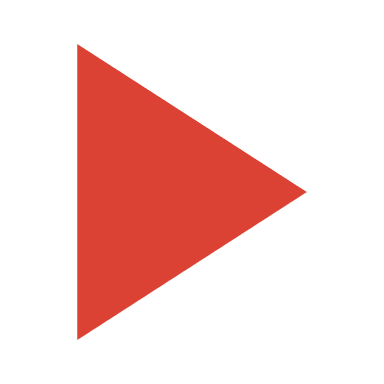 A9.
A10.
A11.
A12.
A13.
Assumptions
Assumptions
Assumptions
Assumptions
Target timeframe
Target timeframe